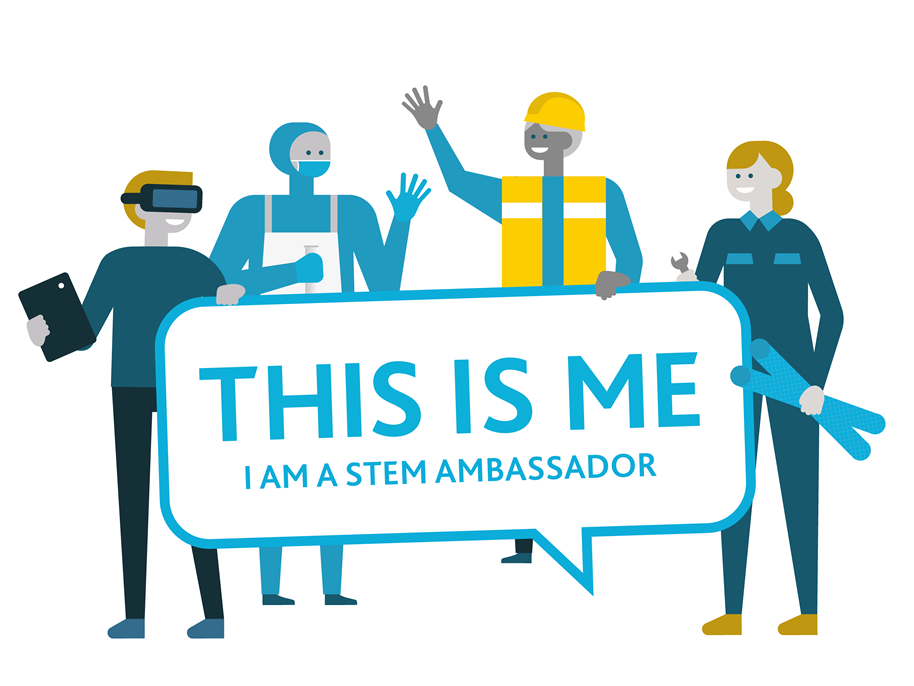 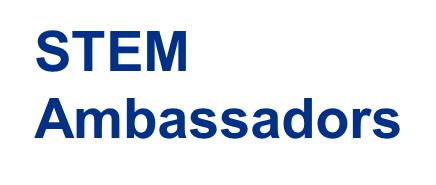 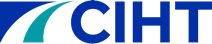 THIS IS ME: I am a STEM Ambassador
Me: Example - John Hall
My Company: Example - Chartered Institution of Highways and Transportation (CIHT)
My Journey: How you got to where you are
My Day: Explain what you do at work and how that helps others
My Skills: Explain what skills you have and need to be good at what you do